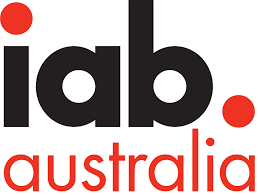 NICKABLE SLIDESMARCH 2021
2020 was a boom year for digital content consumption
TOTAL TIME FOR TOTAL AUDIENCE OF TOP 150 TAGGED DIGITAL CONTENT BRANDS
Peak month March 2020 up 28% YoY
CY2020
total time spent on top 150 digital content brands up 19% YoY.
Source; Nielsen Digital Content Ratings  Monthly Tagged, January  2019 – February 2021, P2+, Digital c/m, Text, Top 150 brands, Total Time Spent
[Speaker Notes: January 2021 up 10% year on year; February 2021 -3% year on year.]
51% of online time is spent using internet tools and 49% consuming a range of other content
SHARE OF INTERNET TIME BY ACTIVITY IN 2020
INTERNET TOOLS INCLUDING:
Social platforms
Email
Instant Messaging 
Online share drives
Video conferencing
Search
Source; Digital Content Planning, January to December 2020, Text, Digital (C/M), Person 18+, Categories/Sub-categories, total time spent
48% of online time spent consuming content is spent on entertainment
SHARE OF ONLINE CONTENT TIME SPENT IN 2020
(BREAKDOWN OF 49% OF TOTAL ONLINE TIME SPENT ON CONTENT)
MOST POPULAR ENTERTAINMENT CONTENT:
Video & movies
Online games
Broadcast media
Music
Sports
Source; Digital Content Planning, January to December 2020, Text, Digital (C/M), Person 18+, Categories/Sub-categories, total time spent
Australians continue to access online content daily across multiple screens
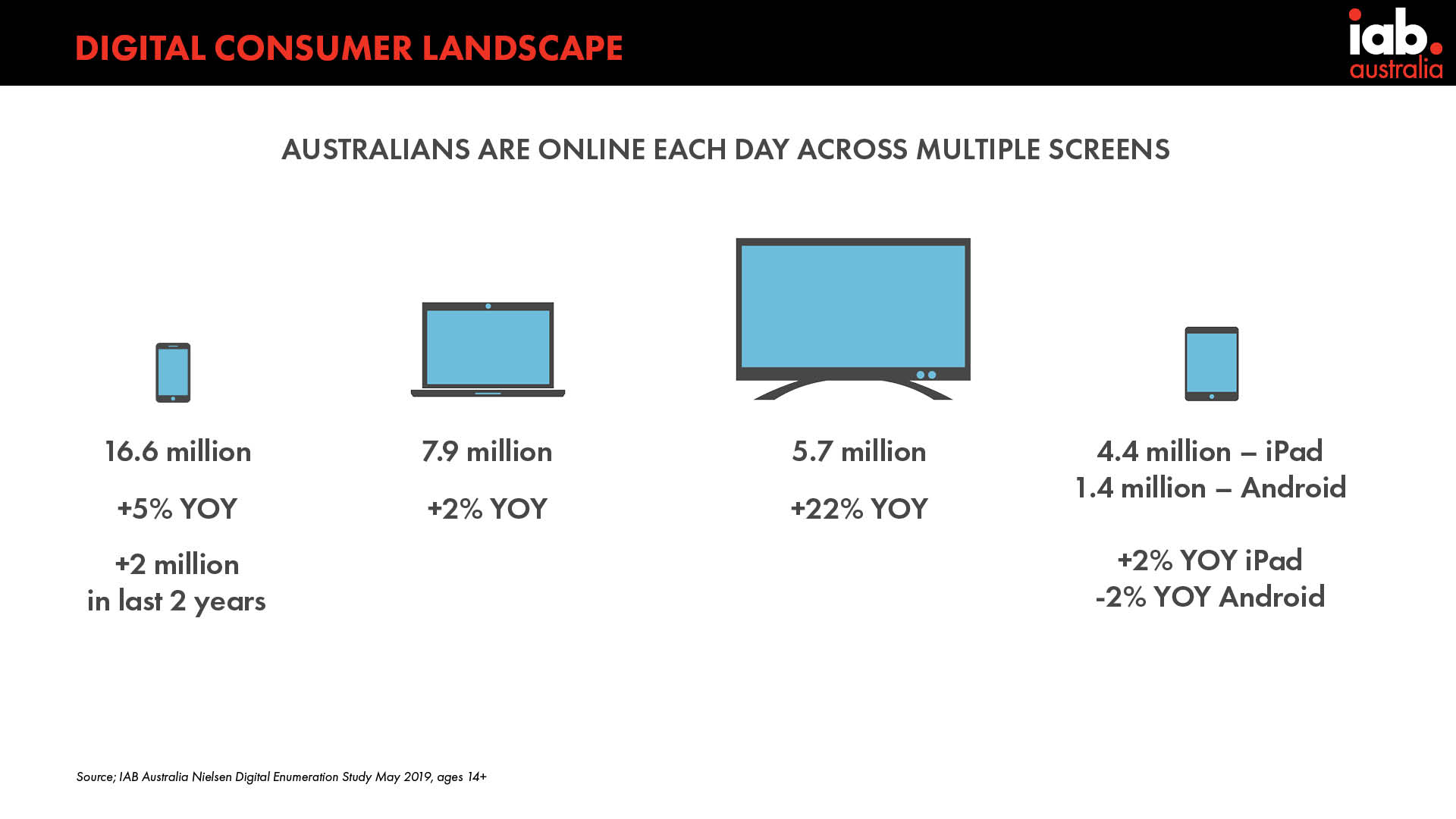 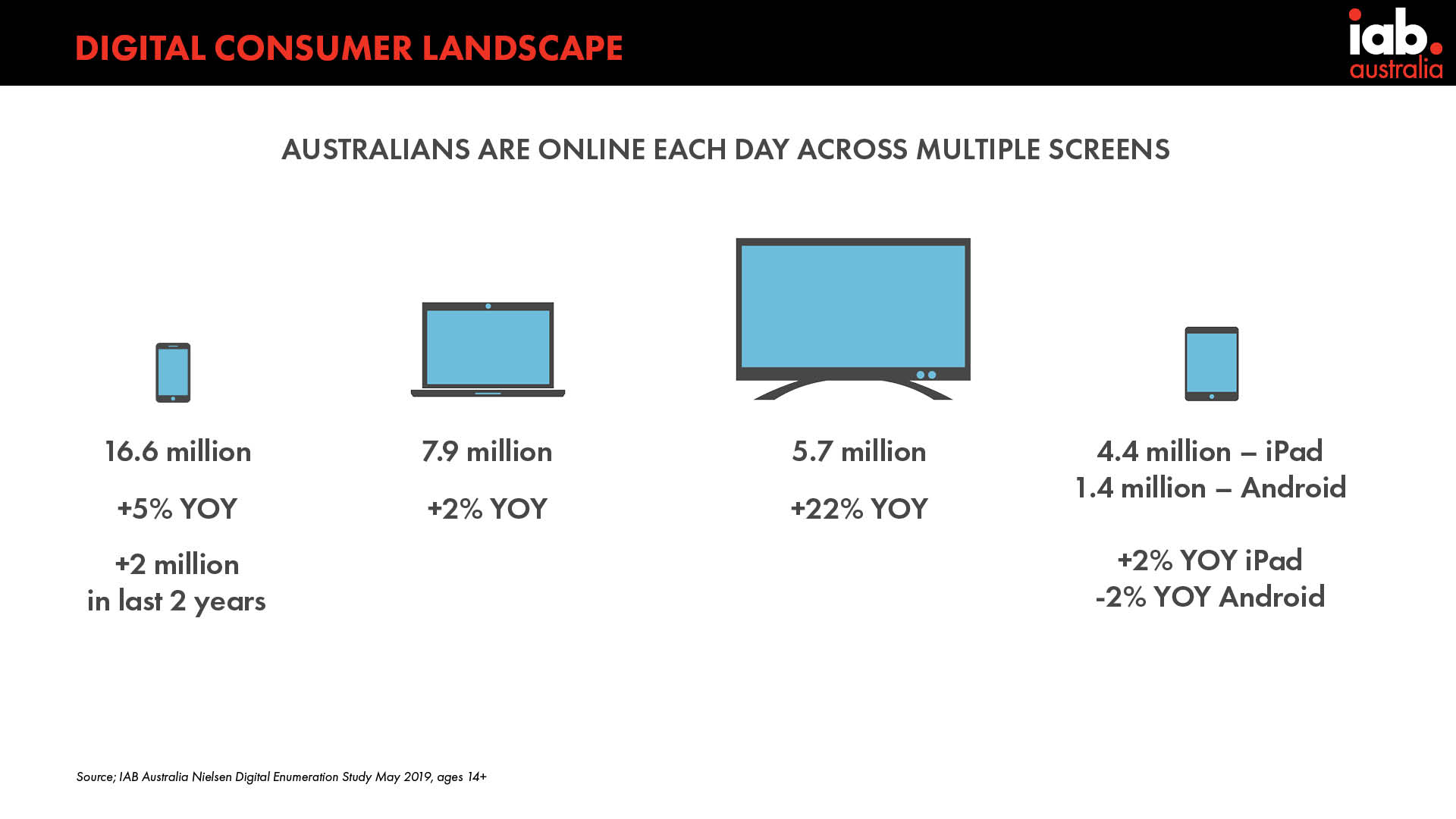 DESKTOP
8.5 million PC
2.9 million MAC
TABLET
4.4 million iPad 
1.4 million Android
MOBILE
17.3 million
CONNECTED TV
7.3 million
Average 6.7 video capable screens per household
Source; IAB Australia Nielsen Digital Enumeration Study September 20 – November 20 quarter ages 14+ n=3000 per quarter; ThinkTV TV Fact Pack Tech Penetration H1 2020
Connected TV audience is growing strongly
VIEW INTERNET CONTENT ON A CONNECTED TV DAILY
11.1 million Australians have ever viewed Internet content on a TV screen,7.3 million daily.
26% YoYincrease
6
Source; IAB Australia Nielsen Digital Enumeration Study September 20 – November 20 quarter ages 14+ n=3000 per quarter
Smart speaker ownership is emerging, with 20% of Australians owning this device
4.1 million  Australians own a Smart Speaker.
Of these, 32% use it daily and 60% at least weekly.
% WITH A SMART SPEAKER AT HOME
7
Source; IAB Australia Nielsen Digital Enumeration Study September 20 – November 2020 quarter ages 14+ n=3000 per quarter
Digital news content engagement heightened in 2020 from bushfires to COVID-19 to US politics
TOTAL TIME SPENT FOR TOTAL AUDIENCE IN NEWS CATEGORY
(TAGGED CONTENT)
CY2020 total time spent on digital news content up 44% YoY.
Peak month March 2020 up 76% YoY
Source; Nielsen Digital Content Ratings  Monthly Tagged, January  2019 – February 2021, P2+, Digital c/m, Text, Current Events and Global News Category, Total Time Spent
Consumers sought financial information and kept a close eye on the share market
TOTAL TIME SPENT FOR TOTAL AUDIENCE IN FINANCE AND BUSINESS NEWS CATEGORY 
(TAGGED CONTENT)
Peak month March 2020 up 69% YoY
CY2020
total time spent on digital business and financeup 26% YoY.
Source; Nielsen Digital Content Ratings  Monthly Tagged, January  2019 – February 2021, P2+, Digital c/m, Text Finance/Insurance/Investment Category , Total Time Spent
Interest in real estate lifted from May and continued throughout 2020 and into the new year
TOTAL TIME SPENT FOR TOTAL AUDIENCE IN REAL ESTATE CATEGORY
(TAGGED CONTENT)
CY2020 total time spent on digital real estate up 28% YoY.
Peak month January 2021 
up 35% YoY
Source; Nielsen Digital Content Ratings  Monthly Tagged, January  2019 – February 2021, P2+, Digital c/m, text, Real Estate Category , Total Time Spent
Lift in consumption of lifestyle, food, home, health and family content during COVID-19 lockdown
TOTAL TIME SPENT FOR TOTAL AUDIENCE IN LIFESTYLE CATEGORY
(TAGGED CONTENT)
Peak month March 2020 up 103% YoY
CY2020
total time spent on digital lifestyle contentup 22% YoY.
Source; Nielsen Digital Content Ratings  Monthly Tagged, January  2019  - February 2021, P2+, Digital c/m, Text, Total Time SpentApparel/Beauty ,Family & Lifestyles ,Family Resources ,Food & Cooking ,Genealogy ,Health, Fitness & Nutrition ,Home & Garden ,Kids, Games, Toys ,Multi-category Family & Lifestyles ,Multi-category Home & Fashion ,Personals ,Pets ,Religion & Spirituality
Behavioral shift from COVID-19 lockdown driving up time spent with major retailers online
TOTAL TIME SPENT WITH ONLINE MAJOR RETAILERS IN 2020
Peak month April 2020 up 16% on month prior
17.5 million Australians visited a major retailer online in December 2020.
Source; Digital Content Planning, January to December 2020, Text, Digital (C/M), Person 18+, Mass Merchandiser subcategory, total time spent
44% year on year growth in online retail sales in 2020
NAB ONLINE RETAIL SALES AND ABS RETAIL SALES
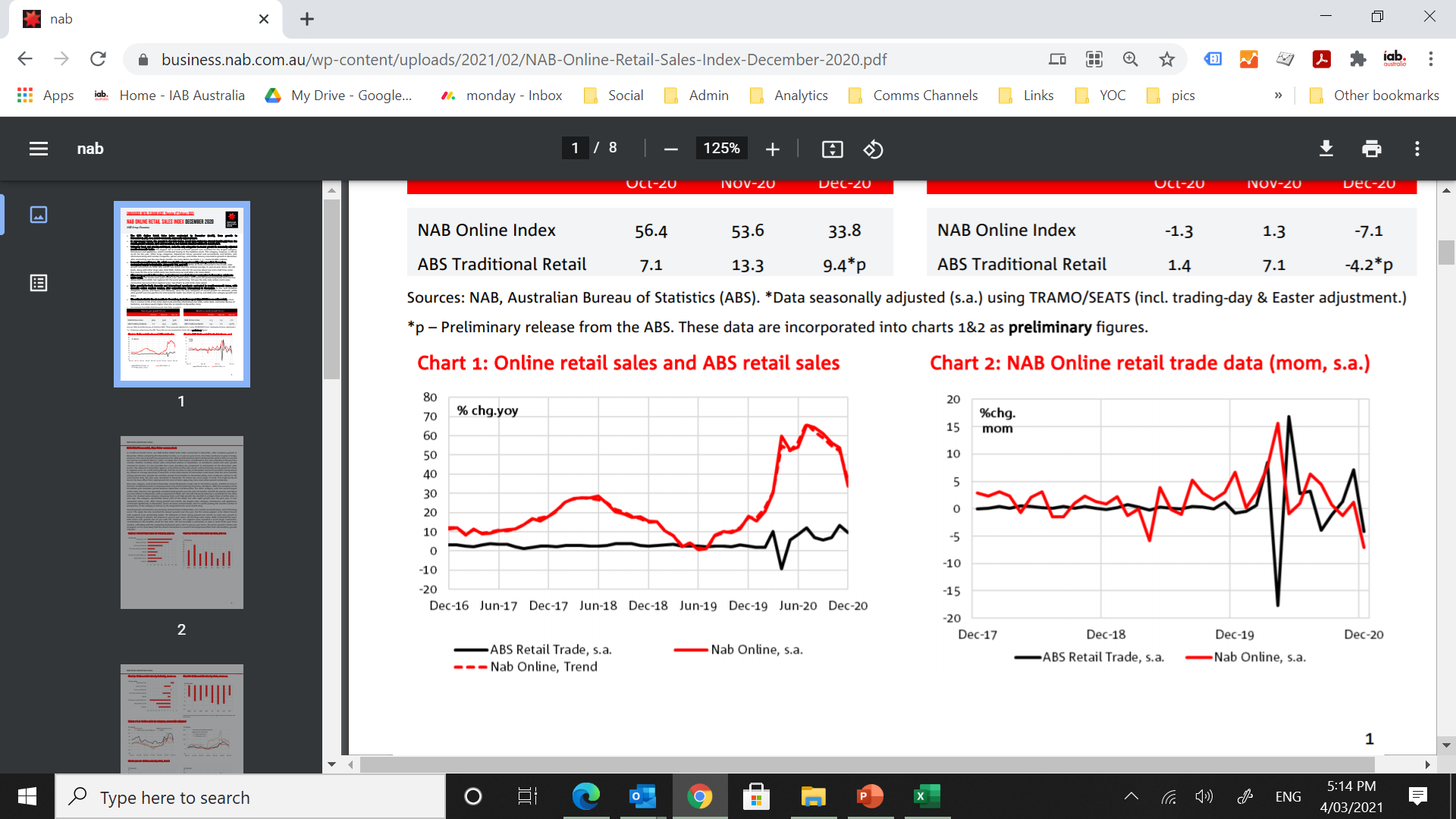 Australians spent $44.18 billion on online retail in the 12 months to December 2020, around 12.6% of the total retail trade estimate.
Sources: NAB Online Retail Sales Index, Australian Bureau of Statistics (ABS). *Data seasonally adjusted (s.a.) using TRAMO/SEATS (incl. trading-day & Easter adjustment.) *p – Preliminary release from the ABS for September 2020.
Fortunes of the ad market are linked to GDP
MEDIA INVESTMENTS FOLLOW RISES AND FALLS IN GDP, WITH MORE EXTREME MOVEMENTS
Negative 
-1.5% real GDP for 2020-21
Source: Historical Statistics of the United States, Volume 3, Bureau of Economic Analysis ;McKinsey Covid-19 Analysis as reported by Ebiquity .
Consumers are regaining confidence about their future financial outlook
Consumer confidence is increasing after collapse in mid-March 2020.
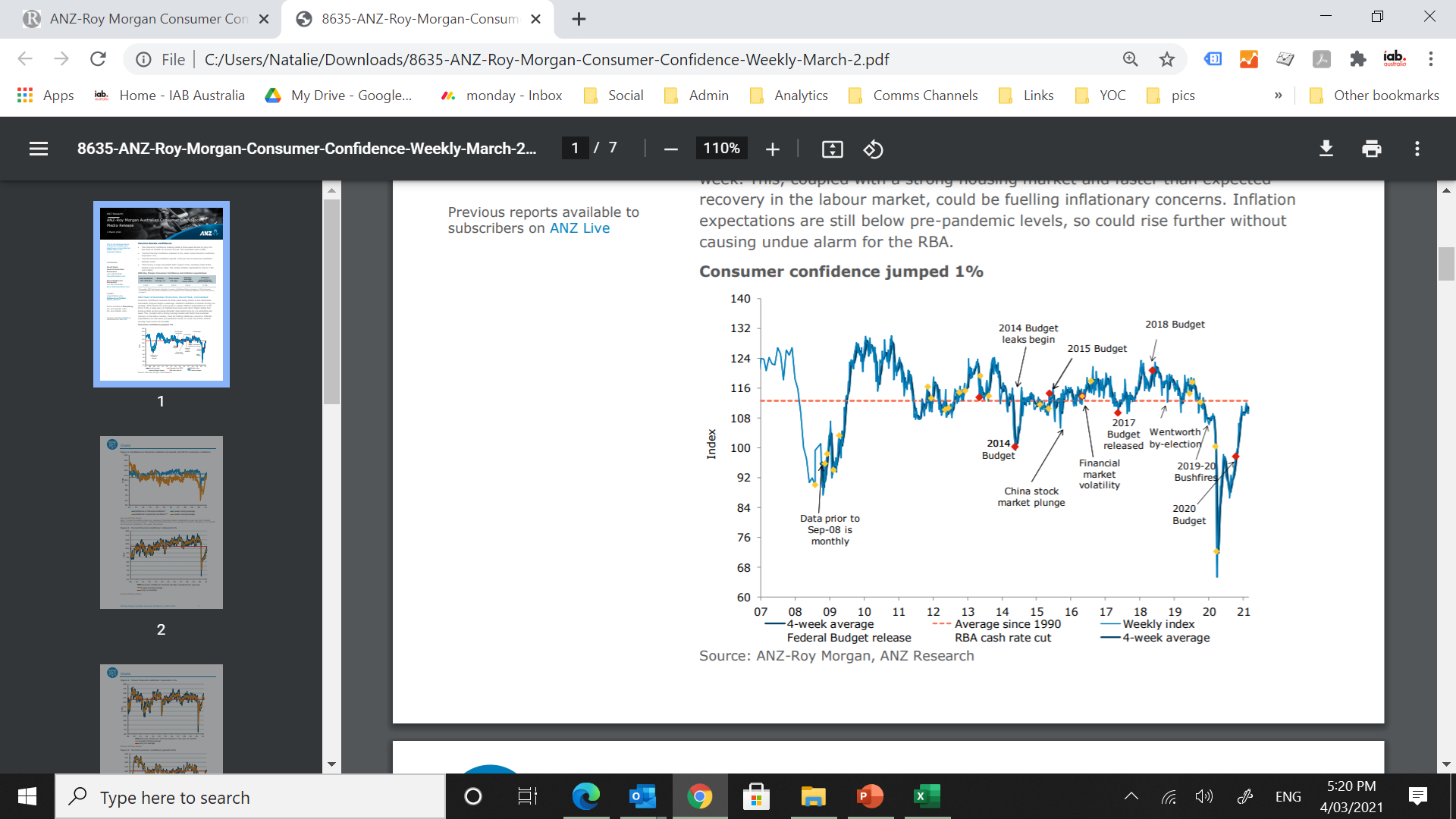 Source; ANZ – Roy Morgan, ANZ Research, Australia Consumer Confidence Media Release  2 March 2021
Slower growth in digital ad investment in 2020 driven by the impacts of COVID-19
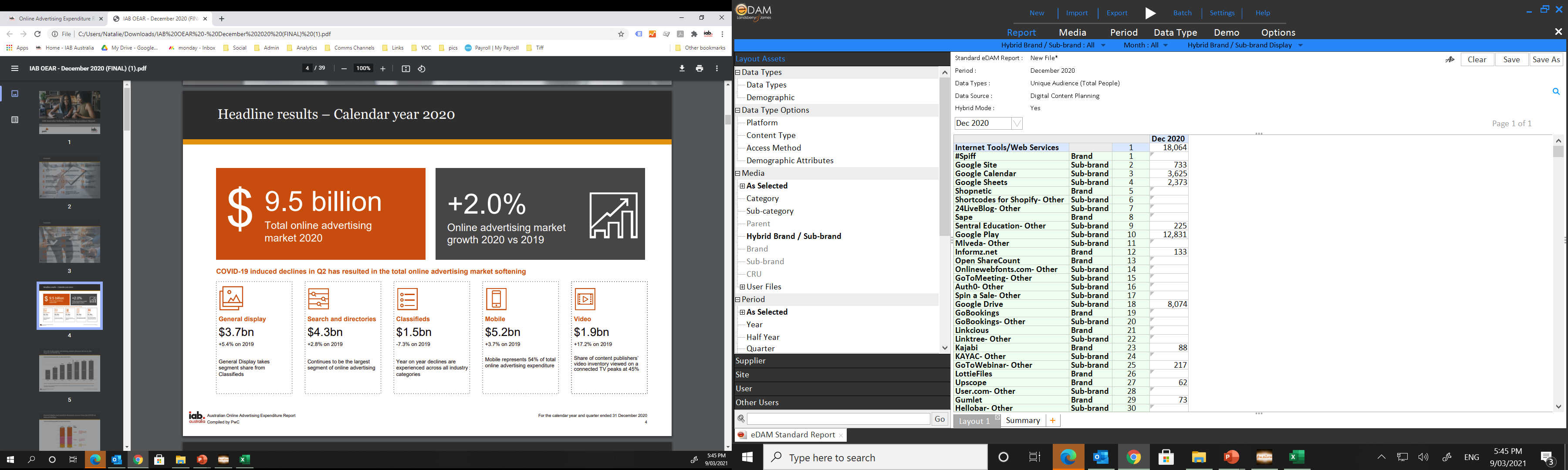 Source; IAB Online Advertising Expenditure Report Compiled by PWC
All categories rebound from COVID-19 onset declines in first half of 2020
QUARTERLY TOTAL ONLINE ADVERTISING EXPENDITURE BY CATEGORY ($ MILLION)
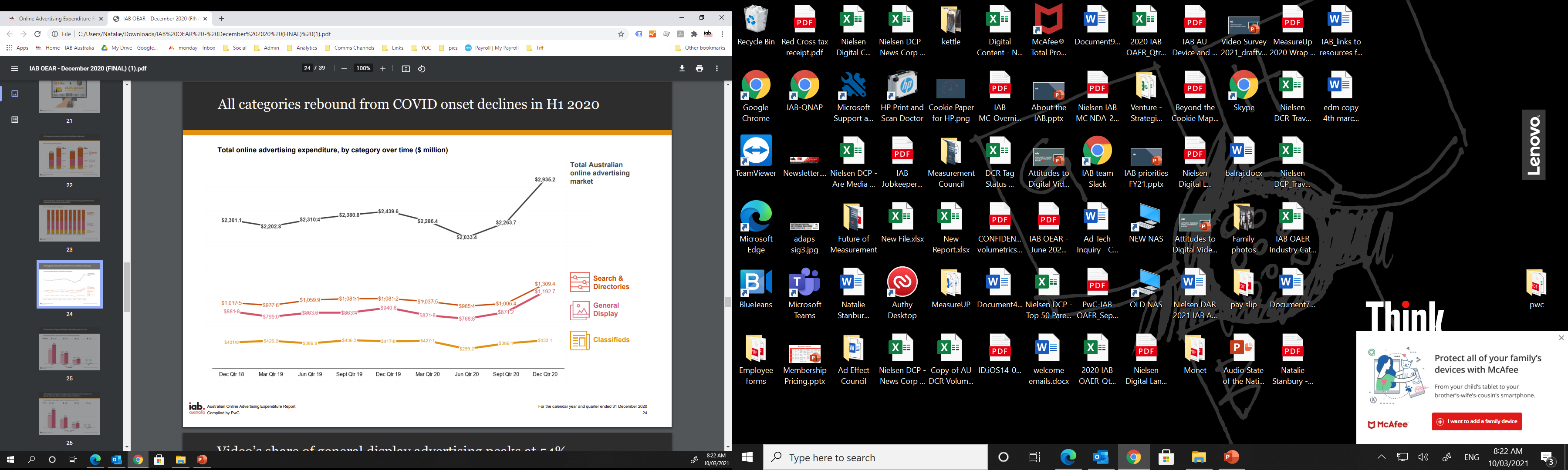 CY20 online advertising market $9.5  billion, 
up 2% year on year
Source; IAB Online Advertising Expenditure Report Compiled by PWC
Video now attracts more than half of general display revenue
GENERAL ONLINE DISPLAY ADVERTISING EXPENDITURE CY20 V CY19 ($ MILLION)
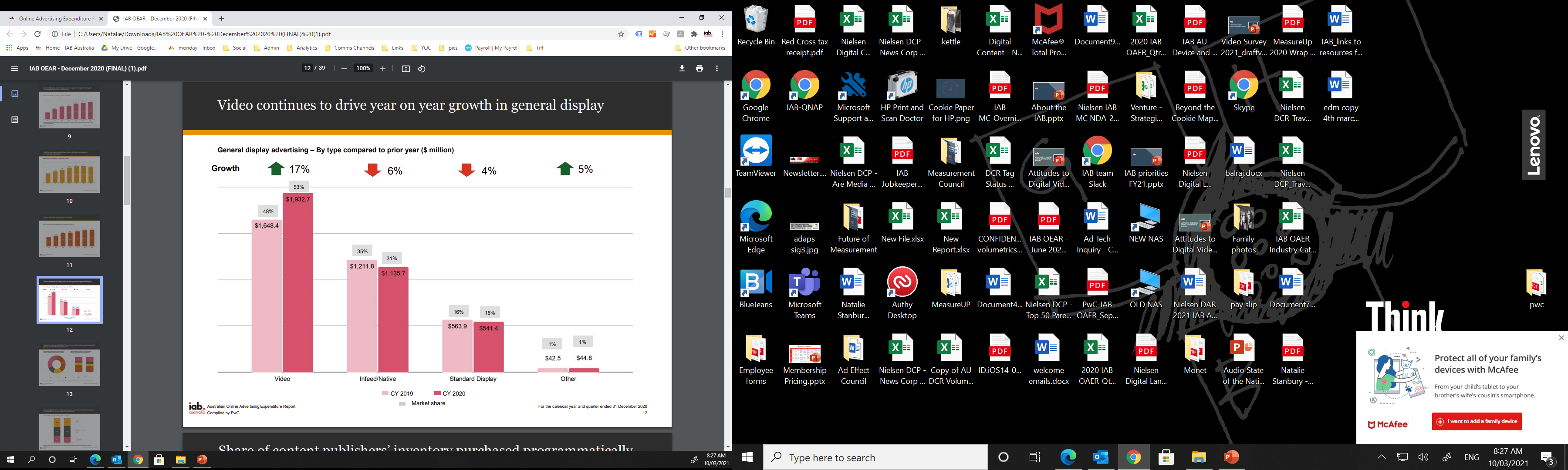 Source; IAB Online Advertising Expenditure Report Compiled by PWC
Investment in digital advertising forecast to continue growth at 4.4% CAGR through to 2024
PWC ONLINE MEDIA AND ENTERTAINMENT REPORT 2020 - 2024 ONLINE ADVERTISING EXPENDITURE FORECAST ($ MILLION)
Total online advertising
2019-2024
CAGR 4.4%
Display CAGR 7.7%, driven by video at 19.6%
Source; PWC Online Media and Entertainment Outlook Report 2020 - 2024